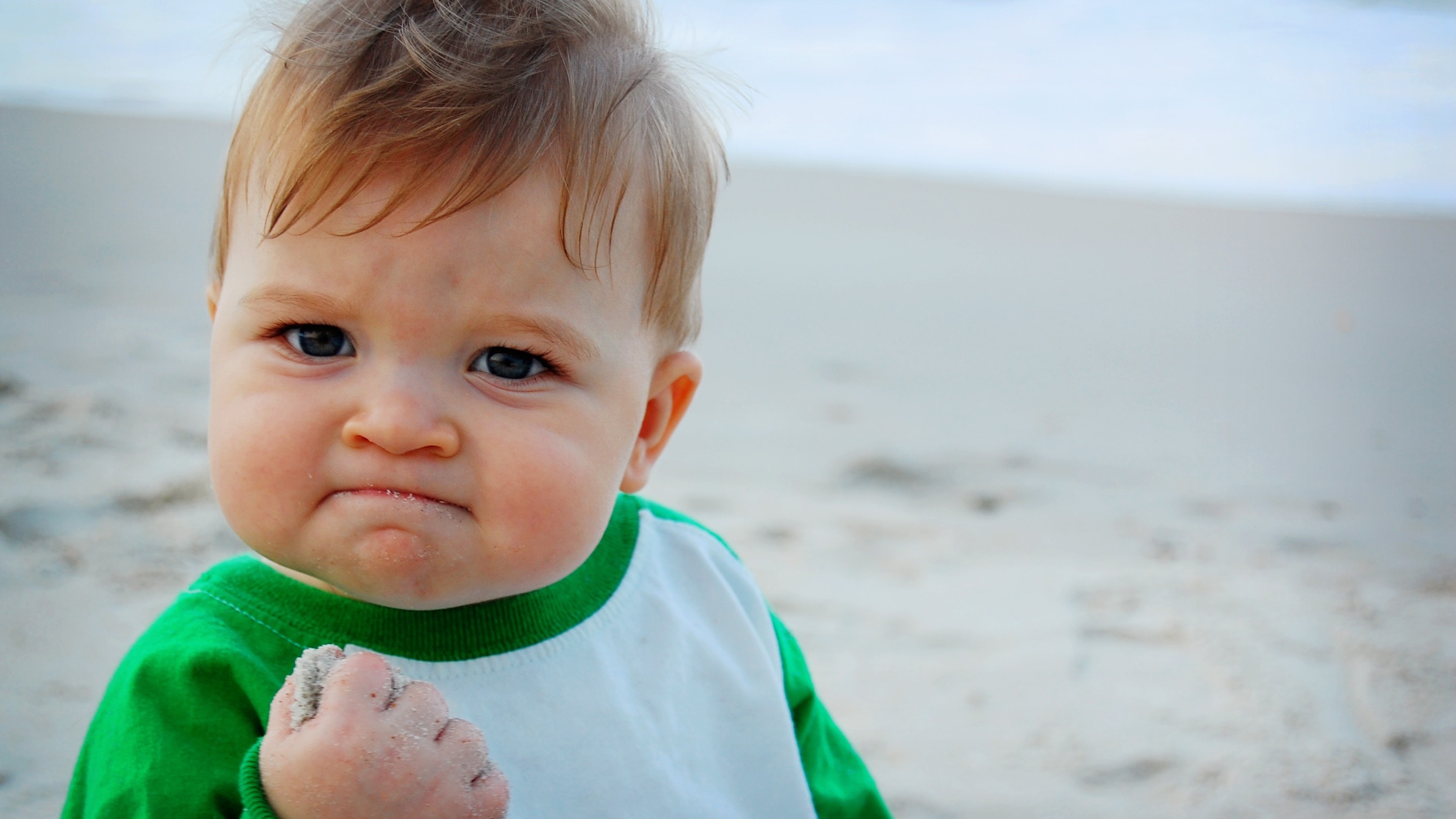 DEFENDING THE STUPID NETWORK
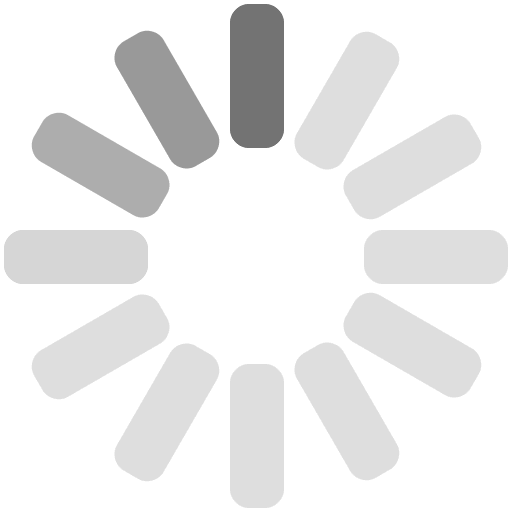 IAN ANDREW BELLtwitter: @ianb
hello@ianbell.com
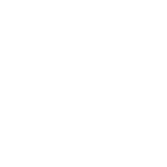 What is the internet?
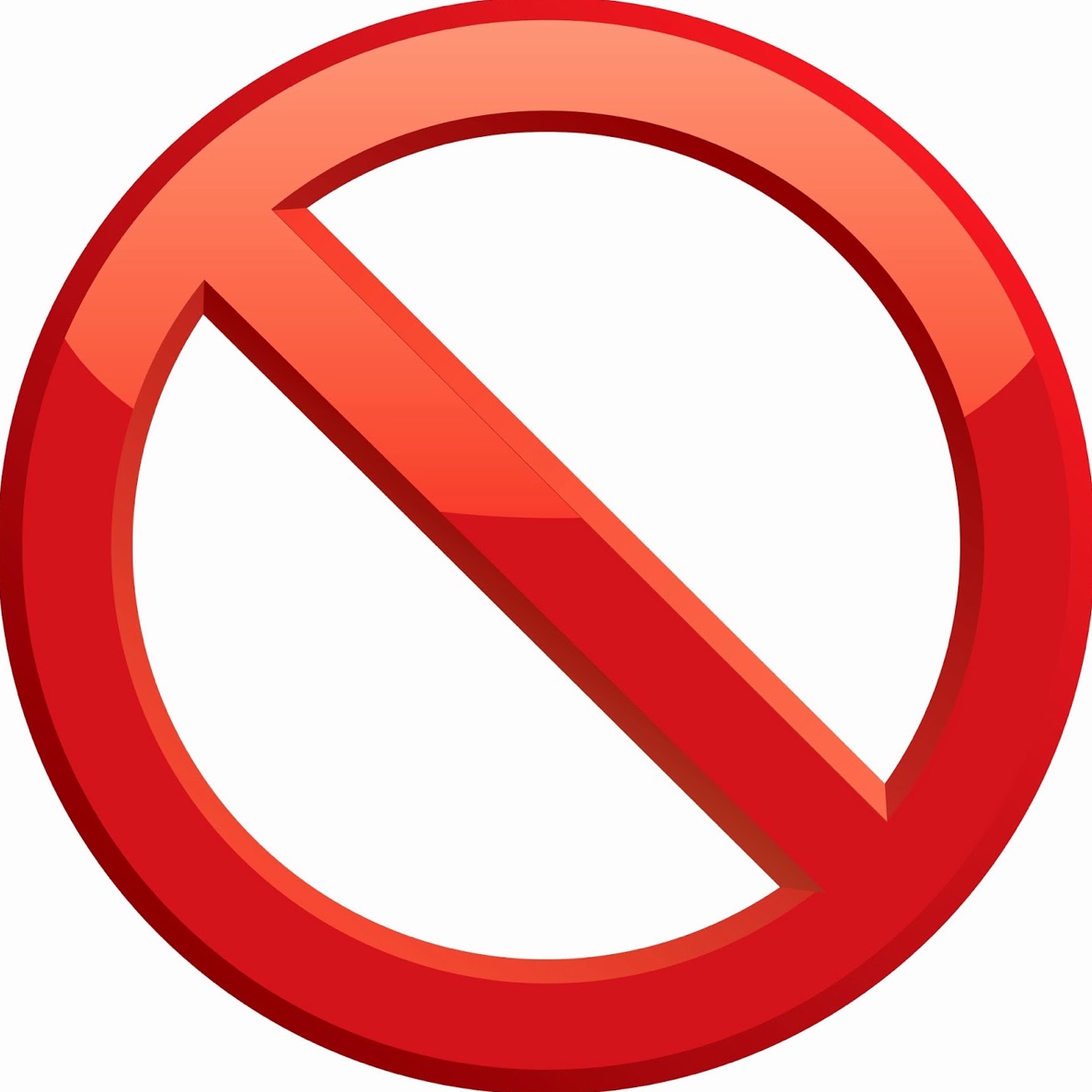 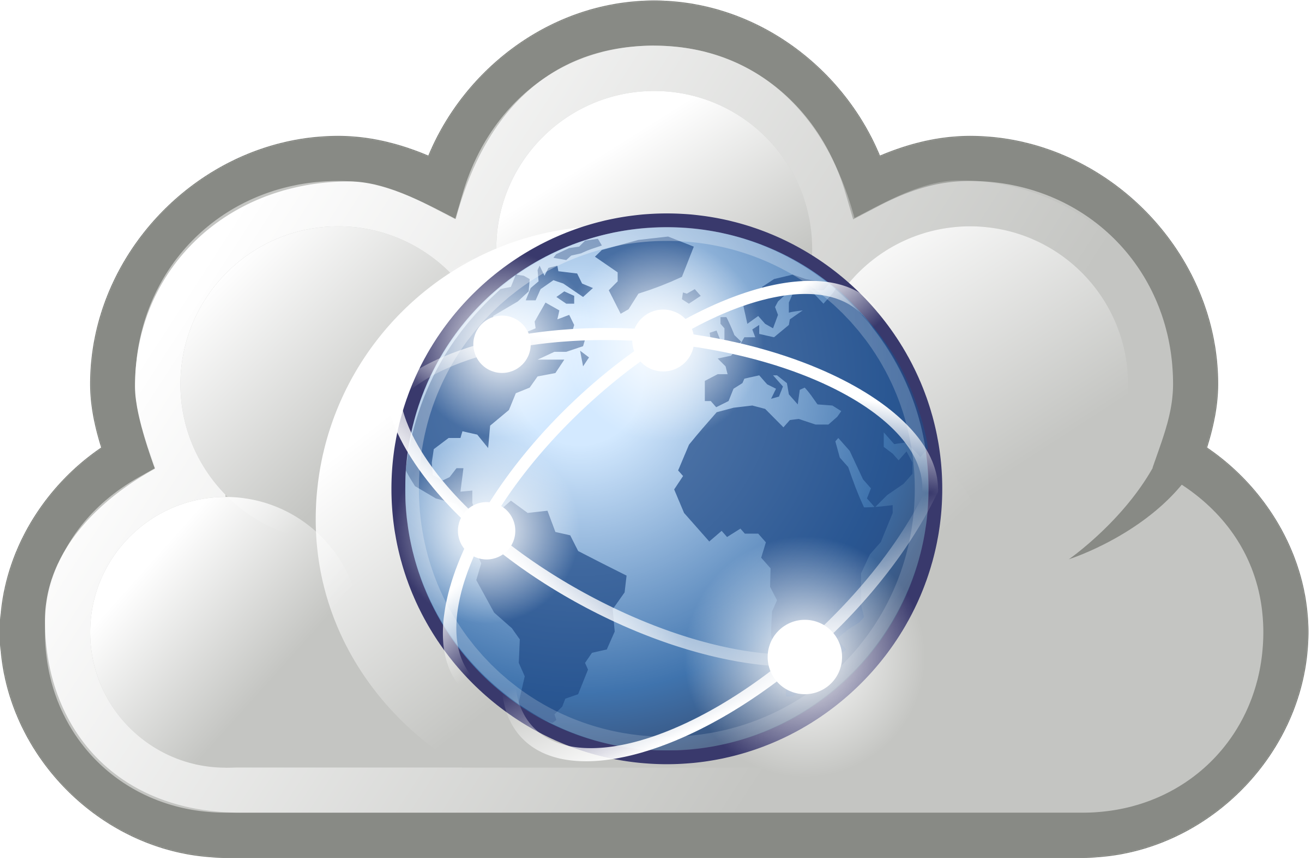 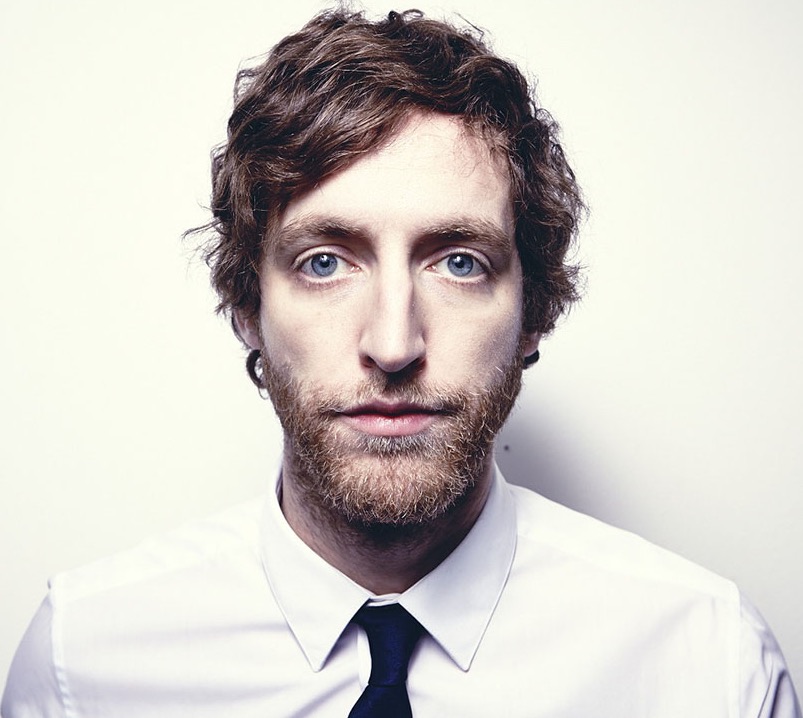 @ianb
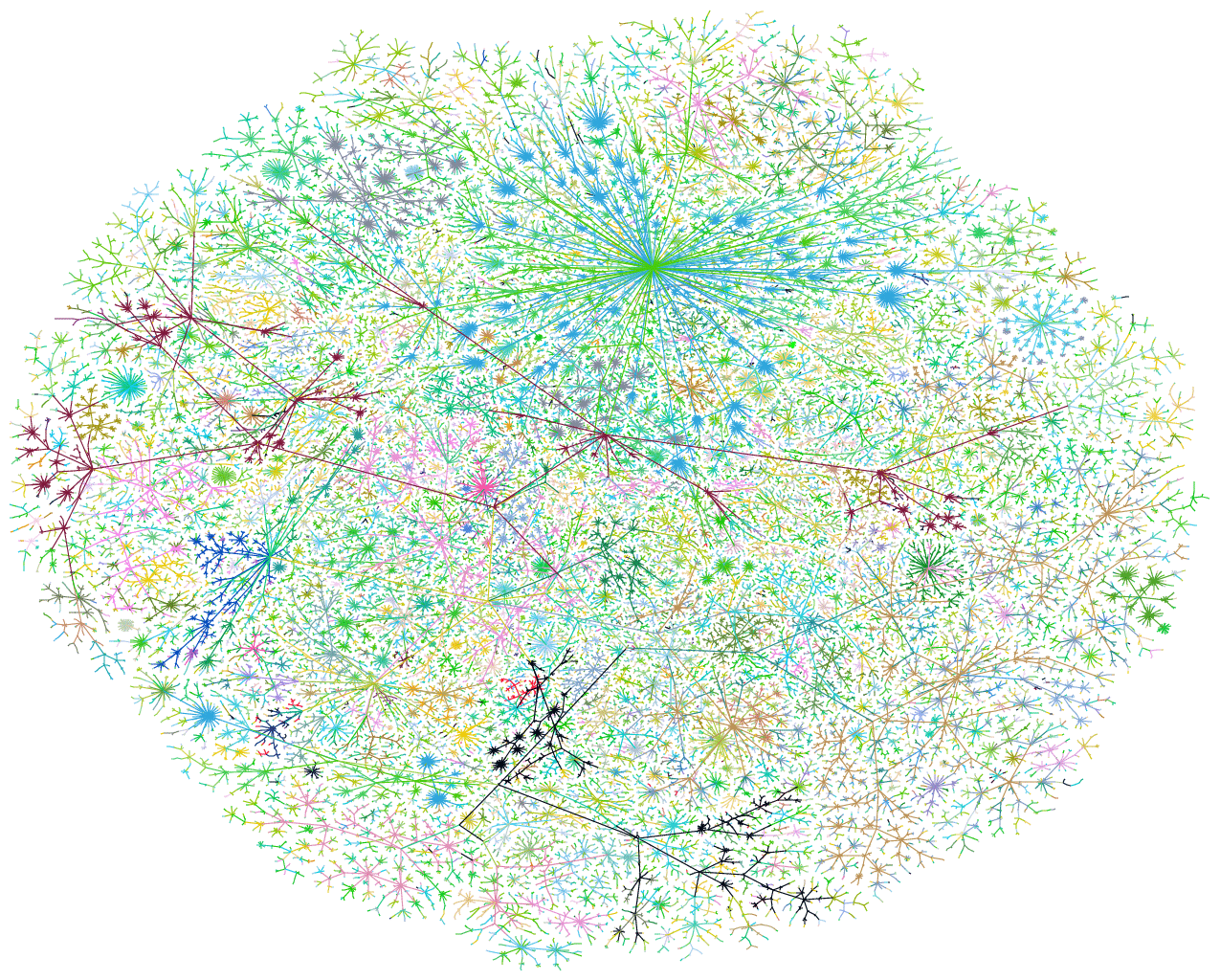 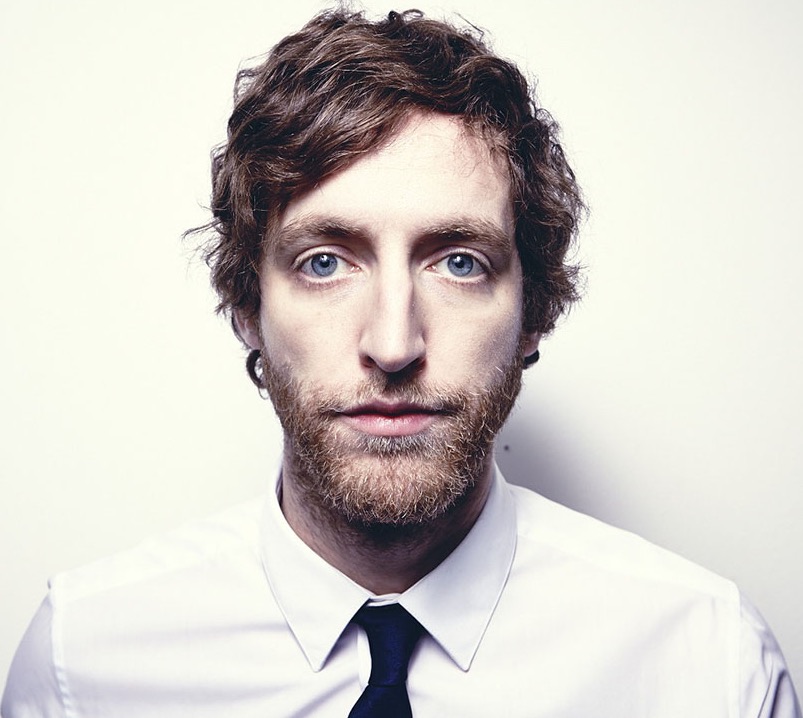 @ianb
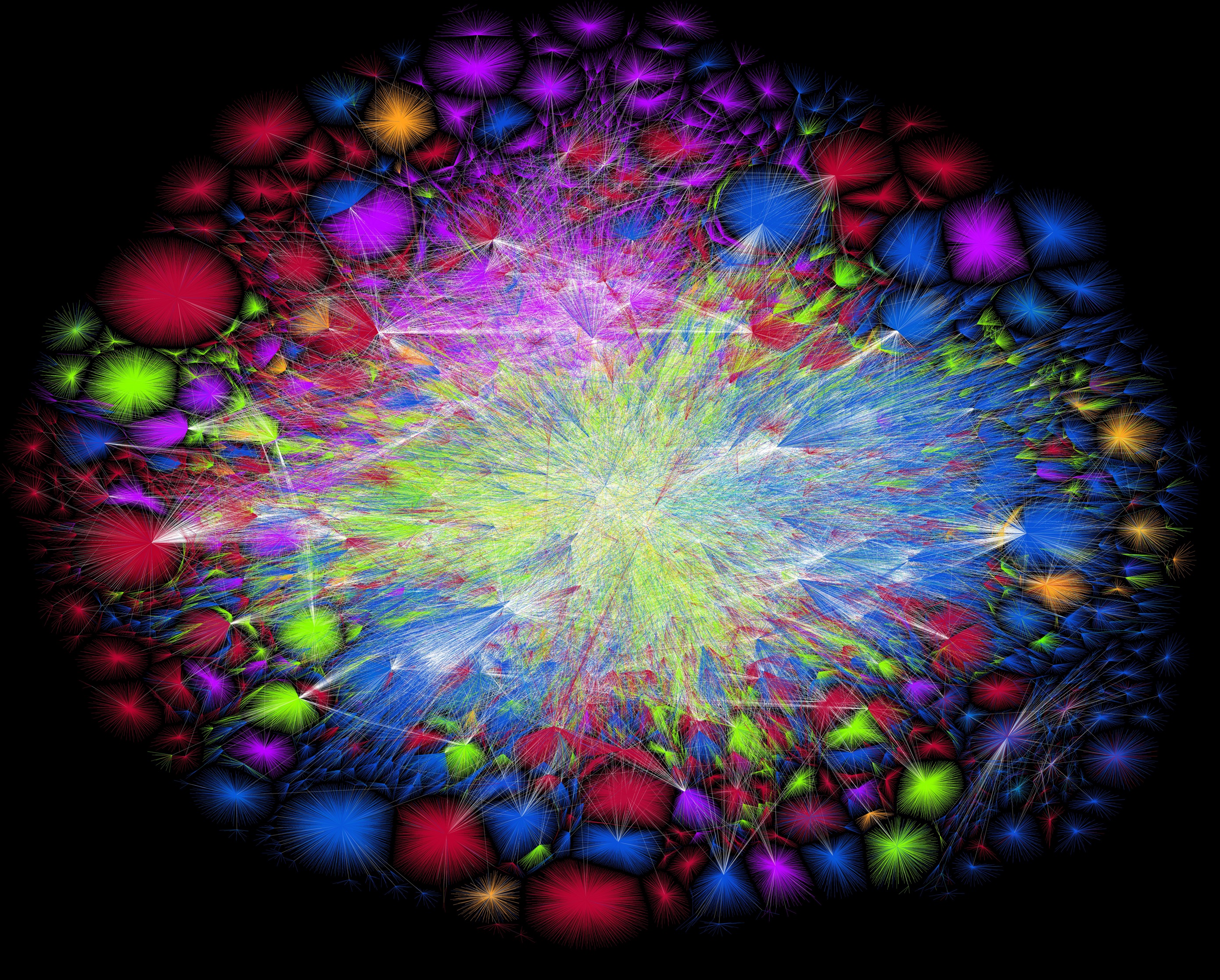 @ianb
Founding principles
OF THE OPEN INTERNET
DAVID ISENBERG“RISE OF THE STUPID NETWORK”BELL LABS, 1996
TIM WU“NETWORK NEUTRALITY,BROADBAND DISCRIMINATION”UNIVERSITY OF VIRGINIA, 2003
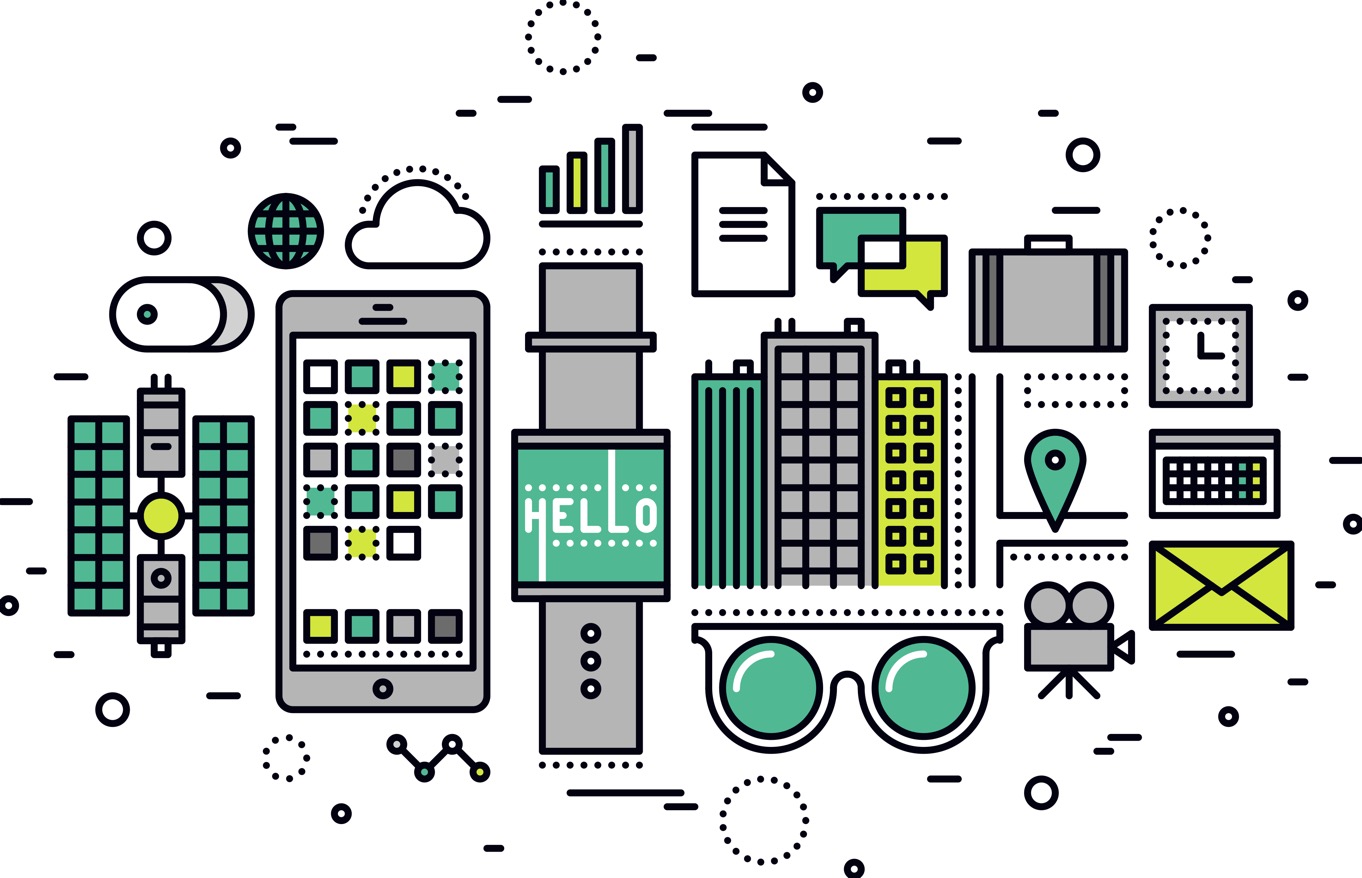 “FRAMEWORK FOR GLOBAL ELECTRONIC COMMERCE”WHITE HOUSE, 1997
FCC DECLARATORY RULING RE:FWD (AKA “PULVER ORDER”)2004
@ianb
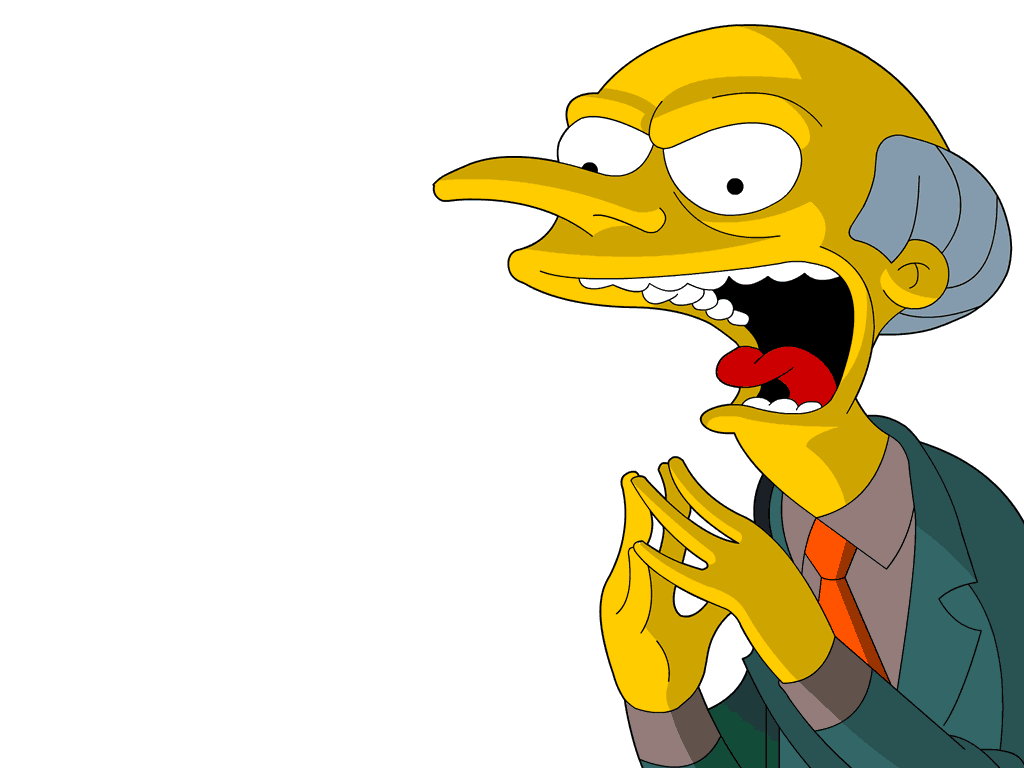 HOW THEY GET YOU
DISCRIMINATION BY PROTOCOLTHROTTLING OR BLOCKING BY PORT/PROTOCOL
DISCRIMINATION BY SOURCE IP ADDRESSTHROTTLING OR BLOCKING BASED ON SERVER/SITE ADDRESS
EXEMPTION VIA PRIVATE NETWORKSUSING PRIVATE NETWORKS TO FAVOUR CERTAIN SERVICES FOR BILLING, CAP LIMIT EXEMPTIONS
FAVOURED PEERINGCONNECTING LOWER-LATENCY LINKS TO HIGHEST BIDDERS
@ianb
WHAT, ME WORRY?
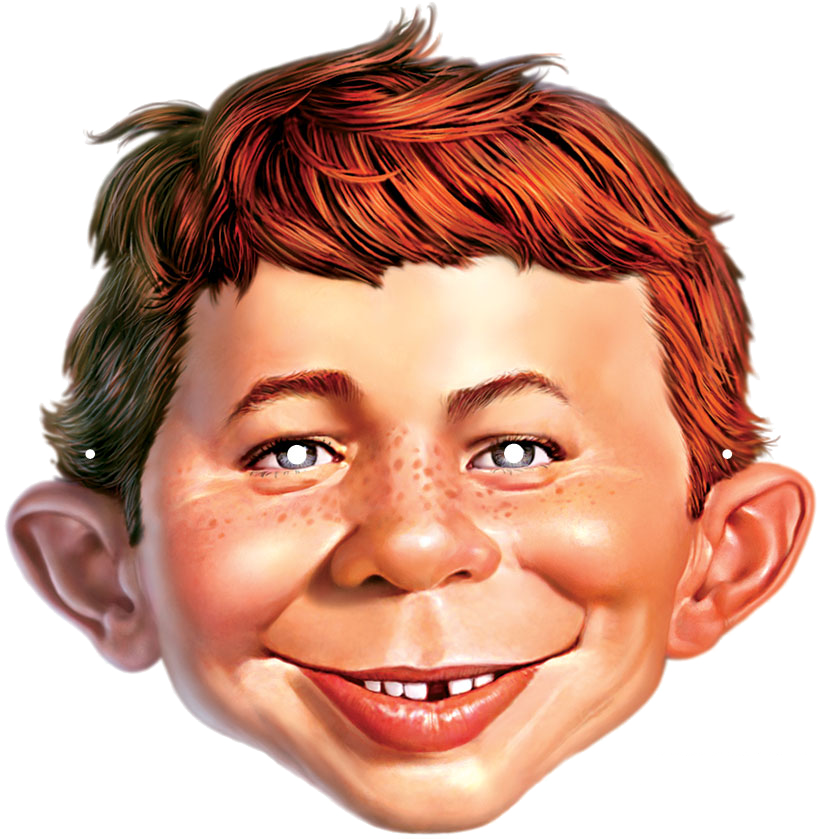 TRAFFIC SHAPINGWORKING AT INTERNET SCALE SINCE 2005
DEEP PACKET INSPECTIONNOW POSSIBLE AT INTERNET SCALE THANKS TO DSP ADVANCES
BLOCKINGHAS HAPPENED IN CANADA / US WITH DISCRIMINATORY RESULTS
DETECTIONIS VERY DIFFICULT, REQUIRES EXPENSIVE TECHNOLOGY ANDVOLUNTARY DISCLOSURE
COMBINATION PLAYCOULD BE USED TO DEVASTATING EFFECT IN COMBINATION WITH LEGISLATION LIKE DMCA
@ianb
CANADA
USA
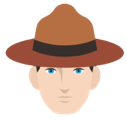 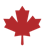 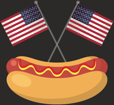 TELECOMMUNICATIONS ACT(1991, APPLIED COMMON CARRIER STATUS TO ISPs)
ADMINISTERED BY CRTC(MULTIPLE ENFORCEMENT ACTIONS)
2009 NET NEUTRALITY DEC’N(APPLIED 4 KEY CONSIDERATIONS TO ITMP)
FOCUS ON POLICY NOT LAW(PRIVATE MEMBER’S BILL DIED 2017)
CLINTON “HANDS OFF” POLICY(UPHELD BY BUSH/POWELL)
PULVER ORDER 2004(UPHELD BY BUSH/POWELL + OBAMA)
OPEN INTERNET ORDER 2010(SIX PRINCIPLES OF NET NEUTRALITY)
MUZZLING OF FCC 2014-2018(CONGRESS, TRUMP ATTACK AUTHORITY OF FCC)
@ianb
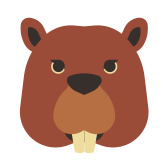 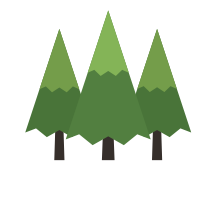 A MODEST PROPOSAL
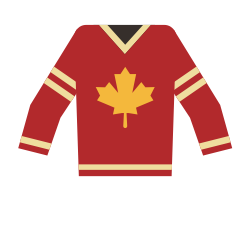 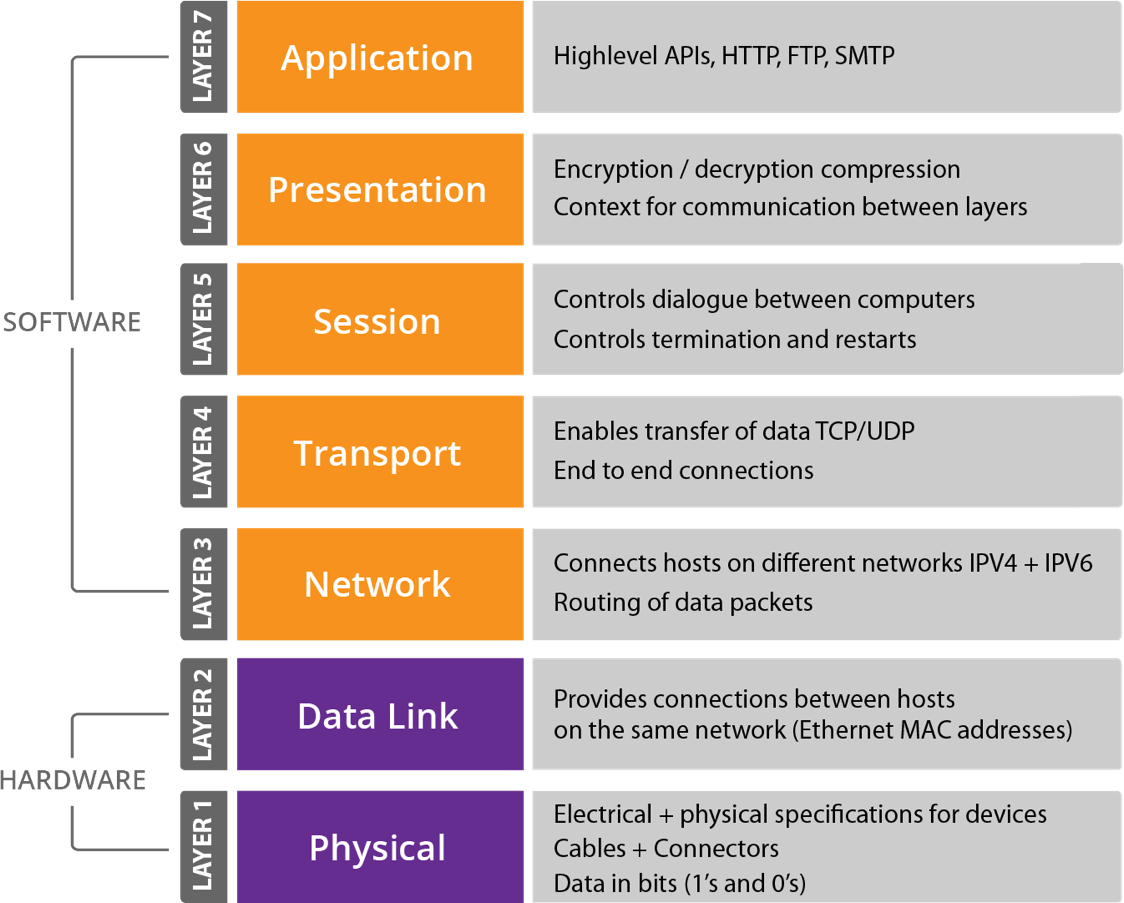 CANADA:  TIME FOR A NEW  TELECOMMUNICATIONS ACT THAT SPECIFICALLY ADDRESSES INTERNET
PRINCIPLES OF NET NEUTRALITY MUST UNDERPIN ITS DESIGN
CHALLENGES WILL EXIST VIS-A-VIS CULTURAL PROTECTIONISM
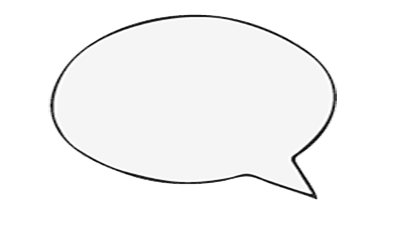 TELCOS:PLAY HERE
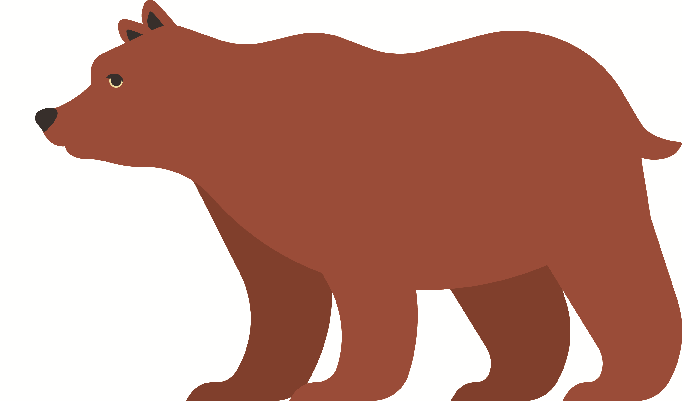 @ianb
TWO STORIES
HOWBECAME A$5 BILLION COMPANY
IAN’S FIRSTWEEK AT
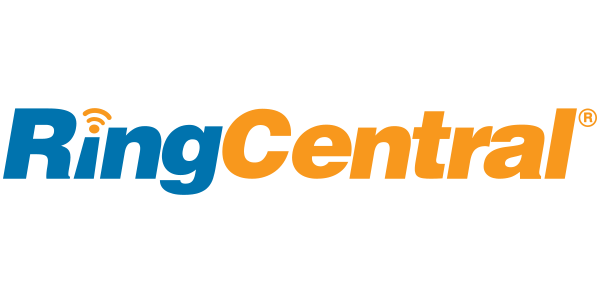 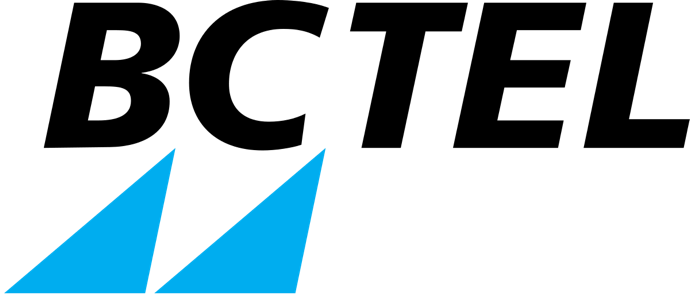 @ianb
http://ianbell.com
http://twitter.com/ianb
hello@ianbell.com
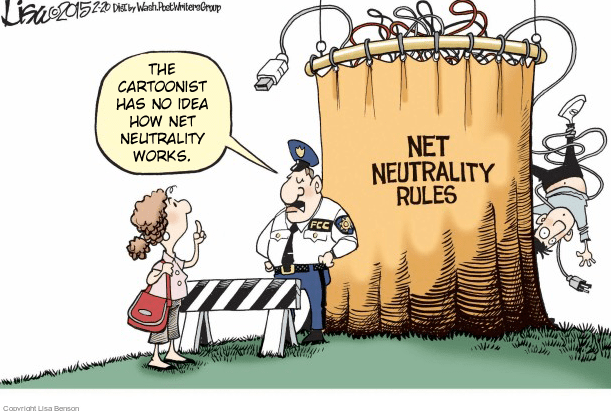